Erklärung Excel
Diagramm Einfügen
1. Gehe Oben in der Leiste auf Einfügen
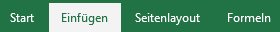 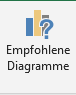 2. Gehe auf: Empfohlene Diagramme
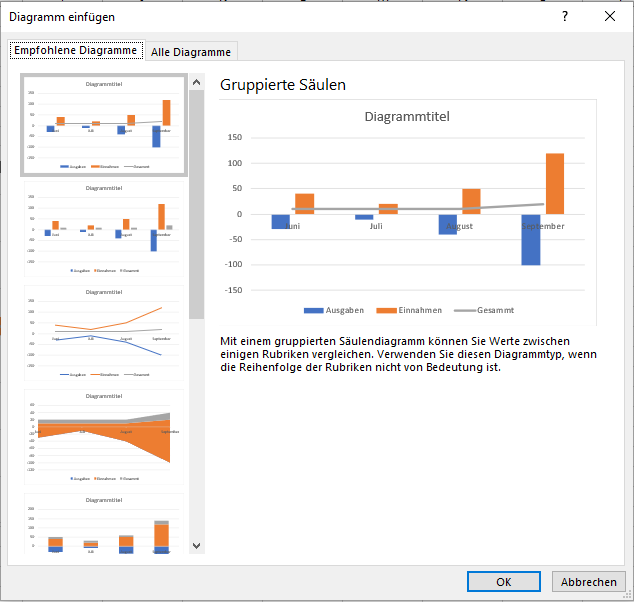 3.Danach suche dir eines der Vorgeschlagenen Modele aus und ziehe es dorthin wo du es haben willst